Реновація процесів 
взаємодії дитячих 
і шкільних бібліотек
Жайворонок Тетяна Анатоліївна, 
директор Миколаївської обласної 
бібліотеки для дітей ім. В.О.Лягіна,
заслужений працівник культури України
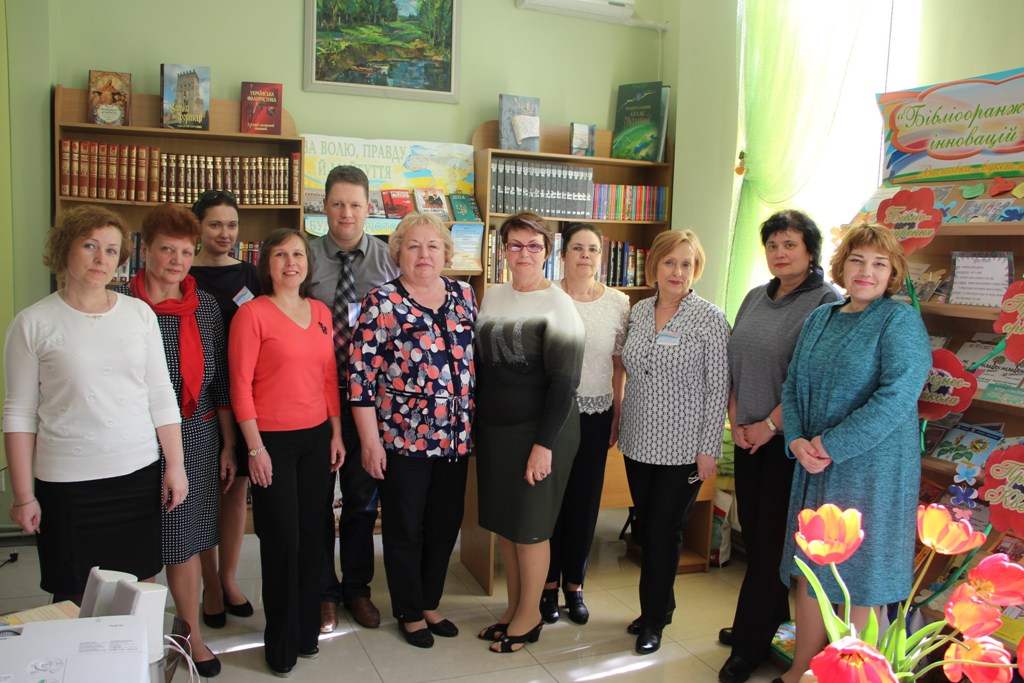 Науково-практична конференція 
«Шкільні й дитячі бібліотеки на допомогу медіаосвіті»
 (2018 р.)
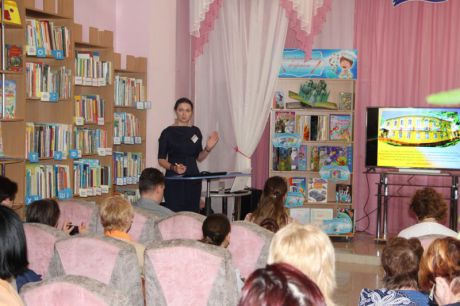 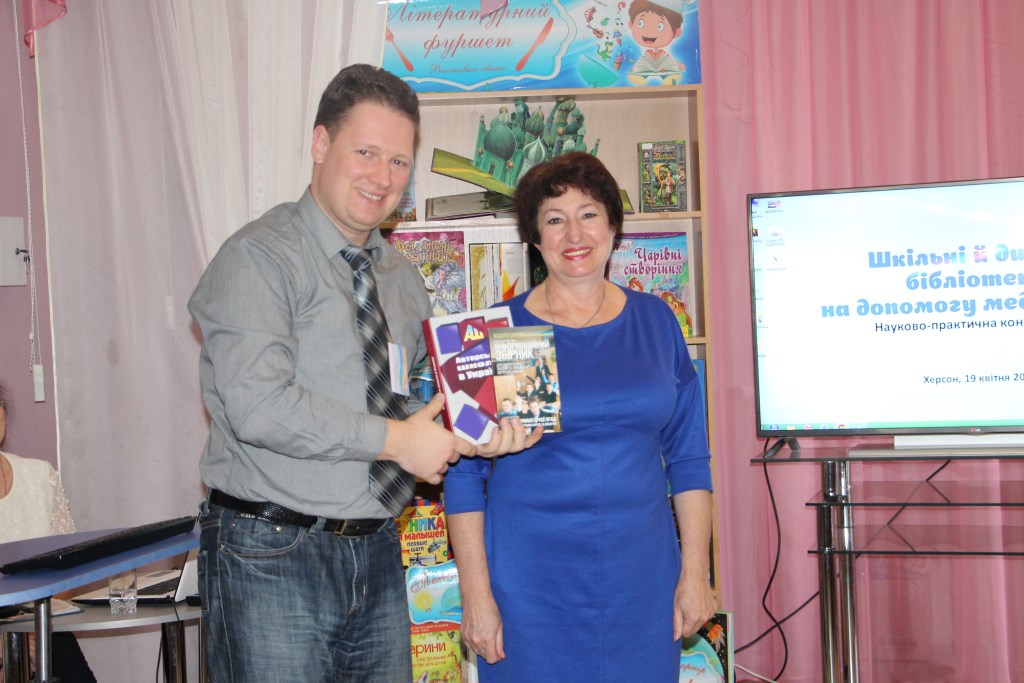 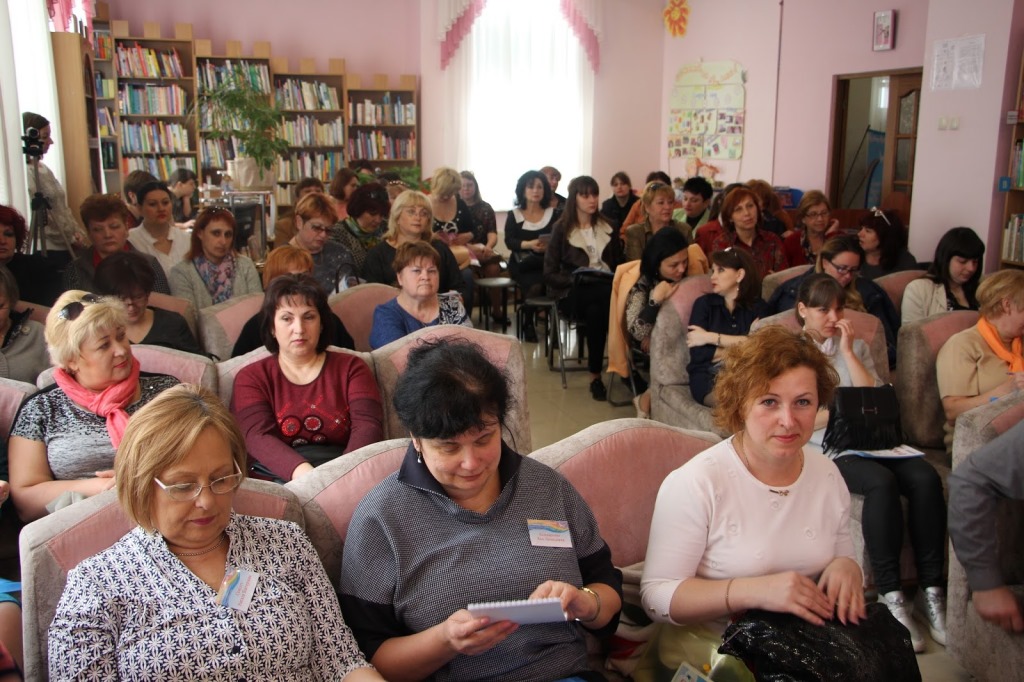 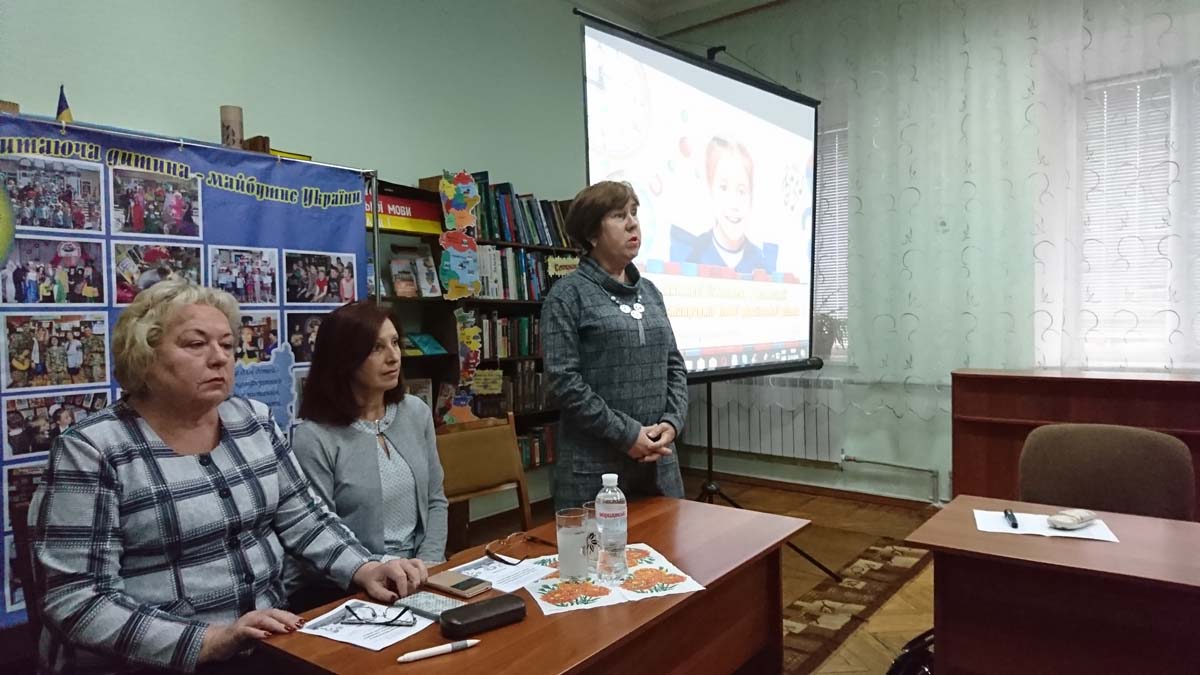 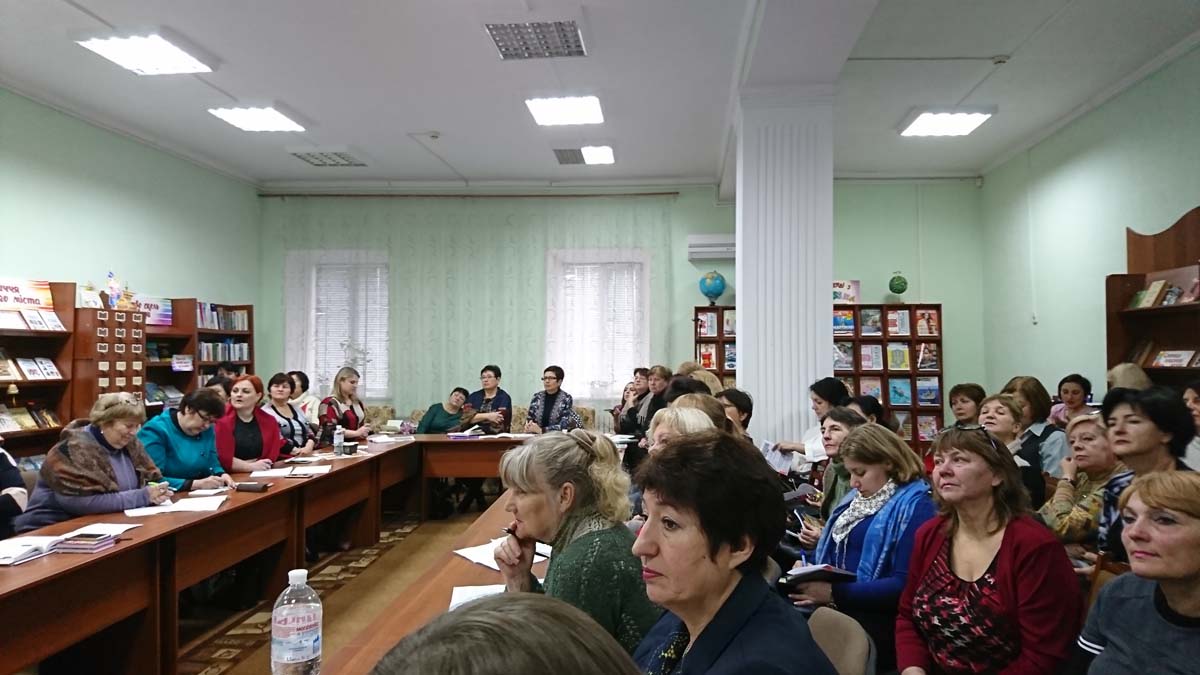 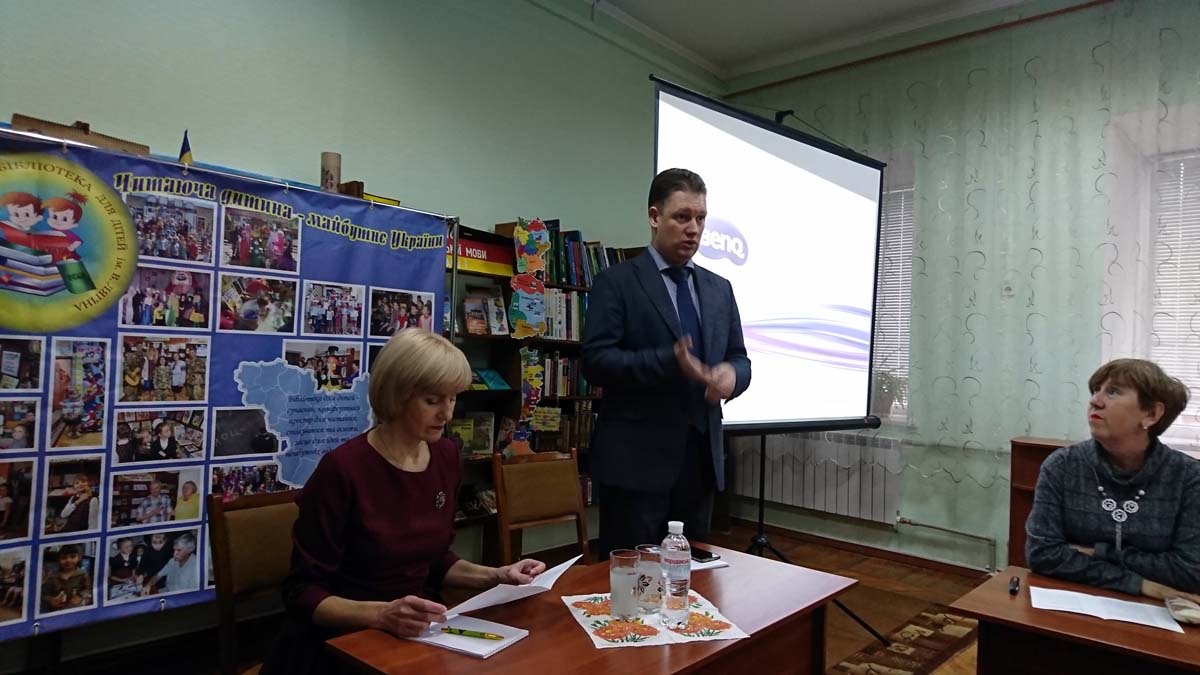 Обласний круглий стіл 
«Роль шкільної бібліотеки в реалізації освітніх стандартів Нової української школи» 
(2018 р.)
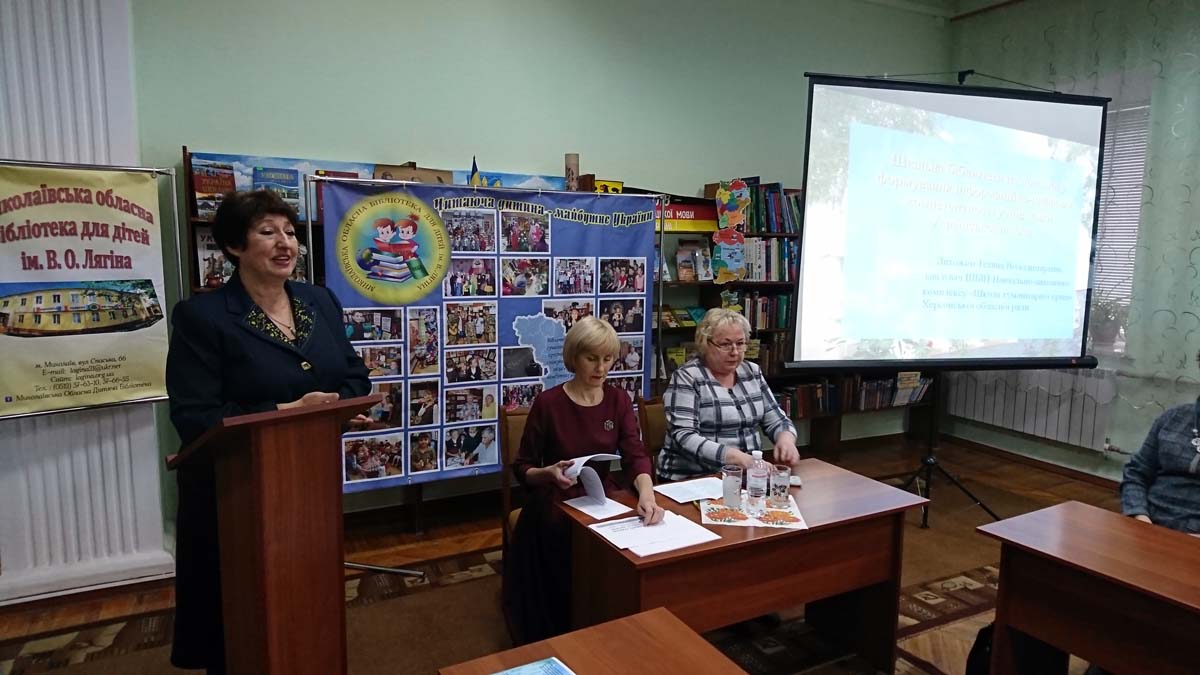 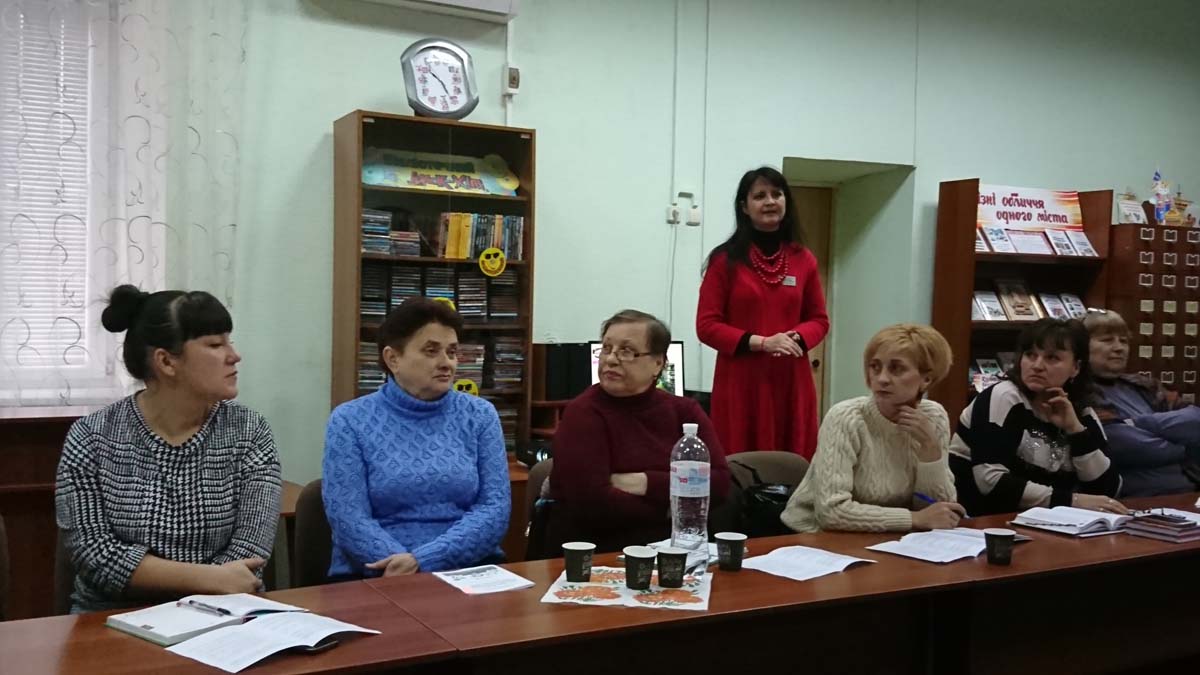 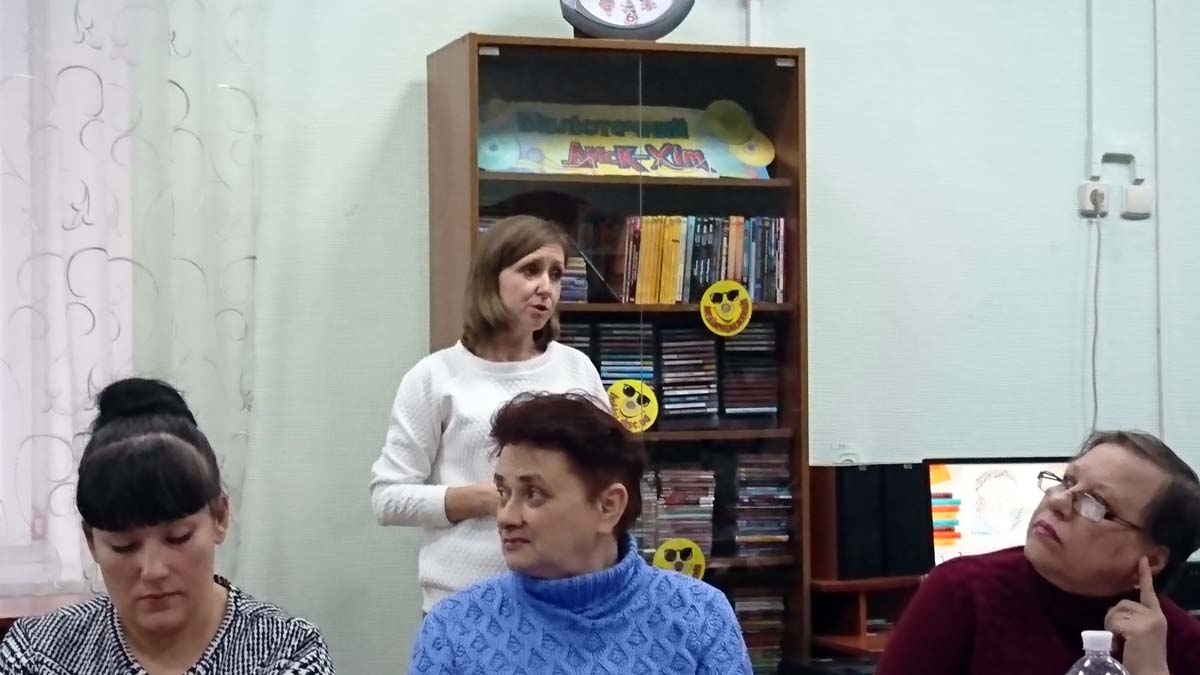 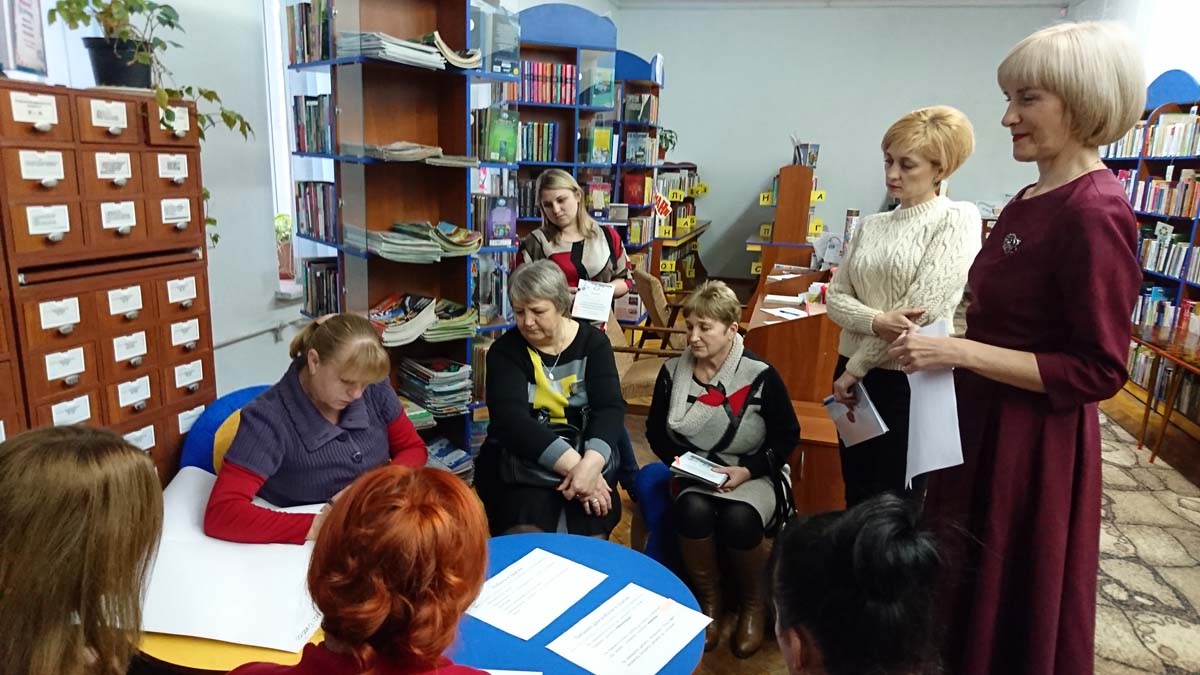 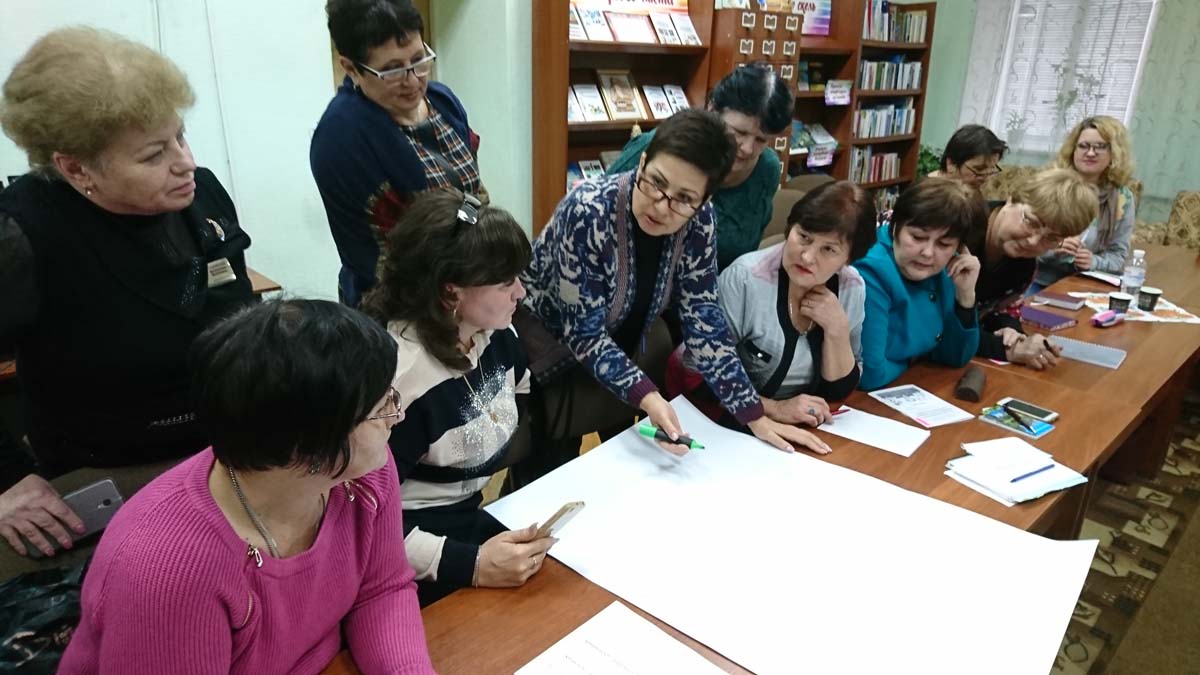 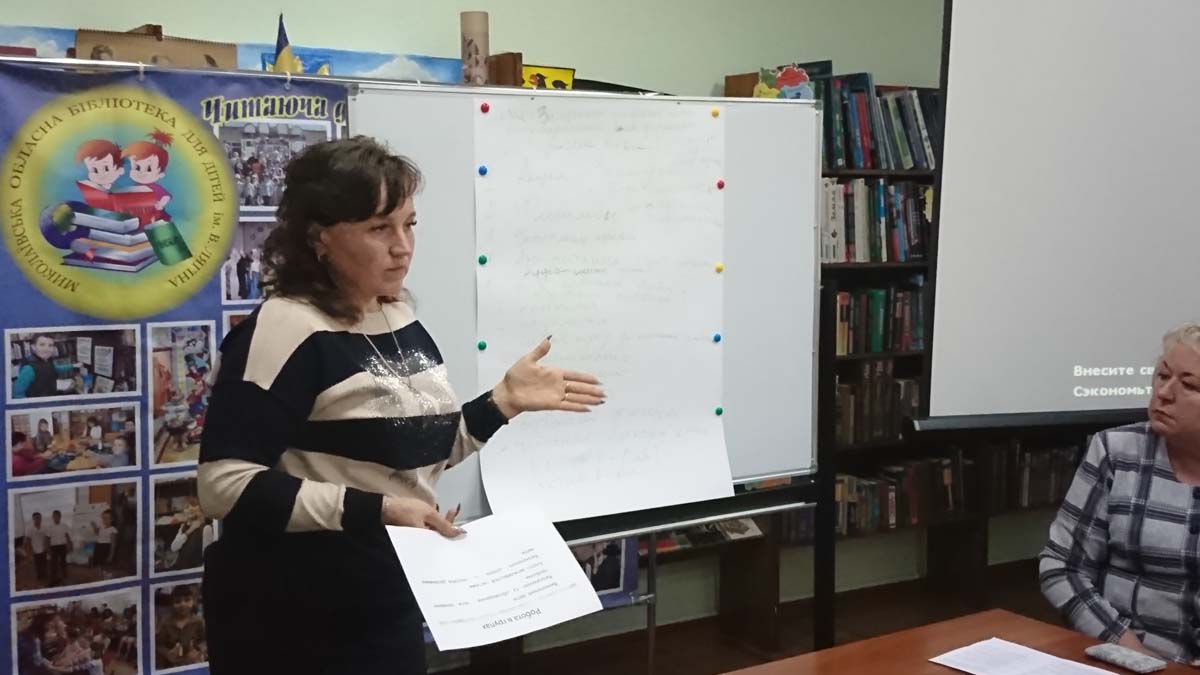 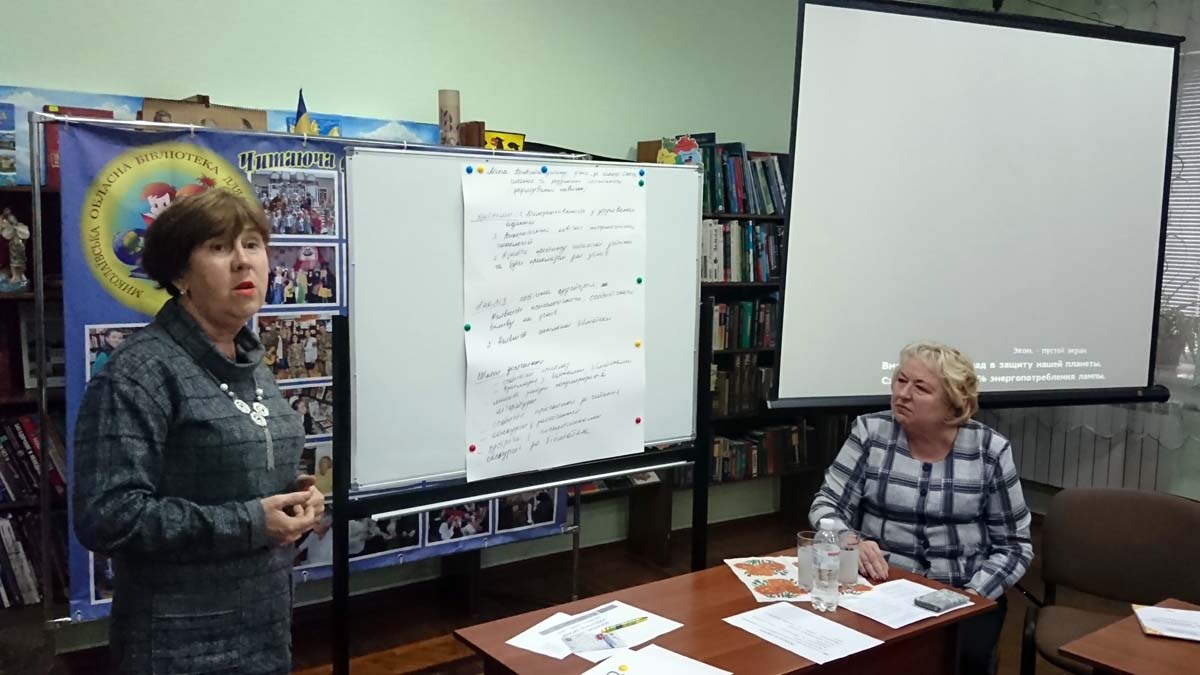 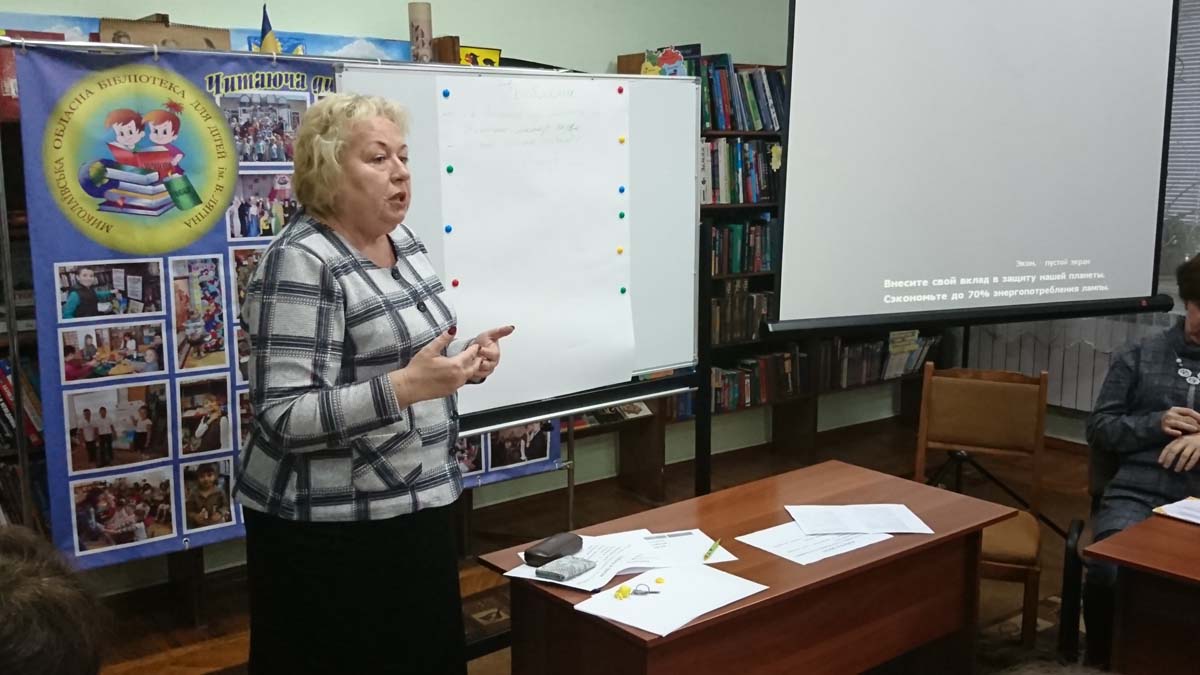 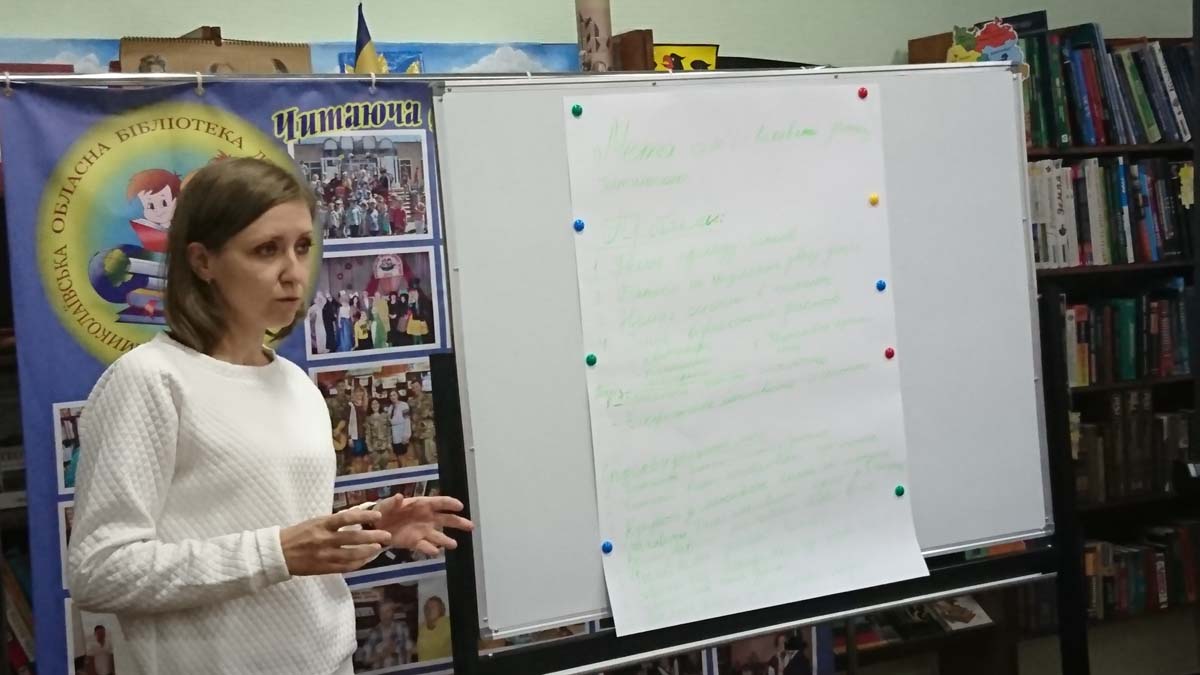 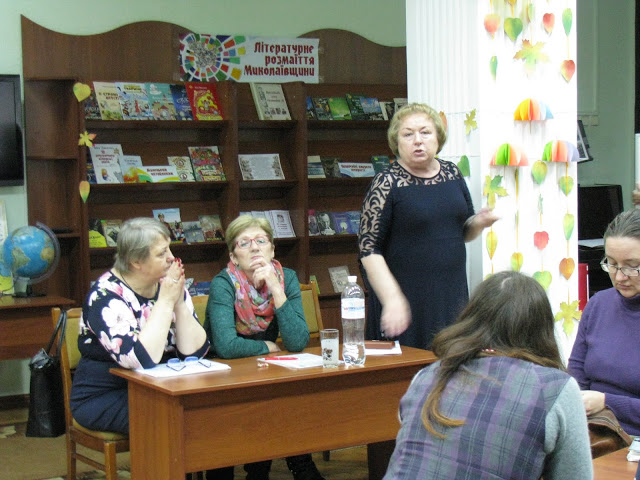 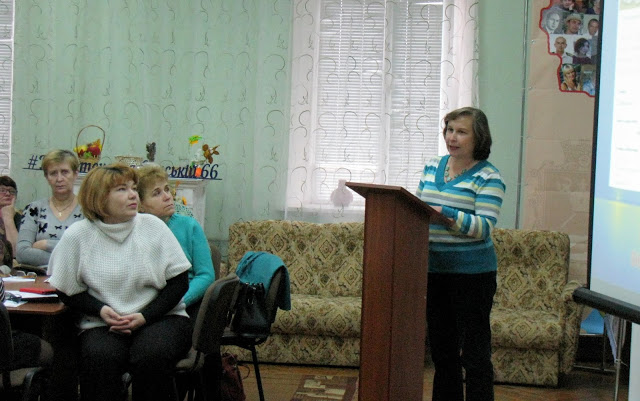 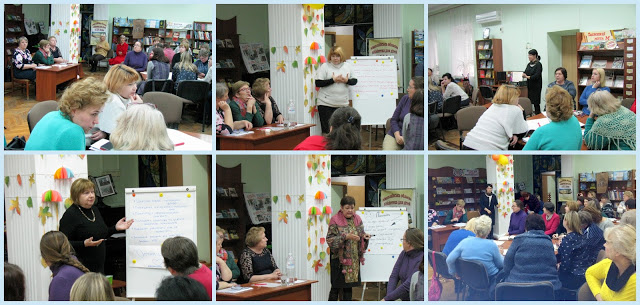 Міжвідомчий круглий стіл 
«Бібліотеки для дітей як ретранслятори національної культури: історичний аспект та сучасний стан»
(2019 р.)
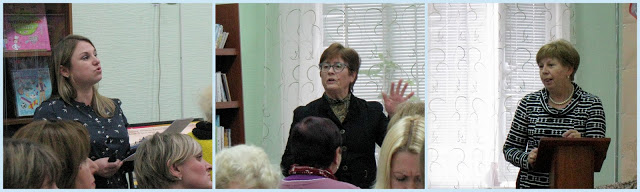 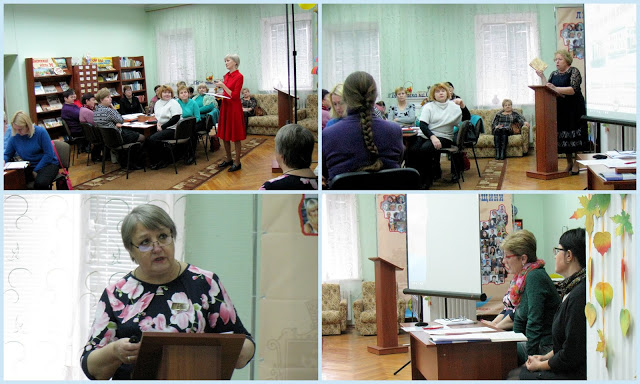 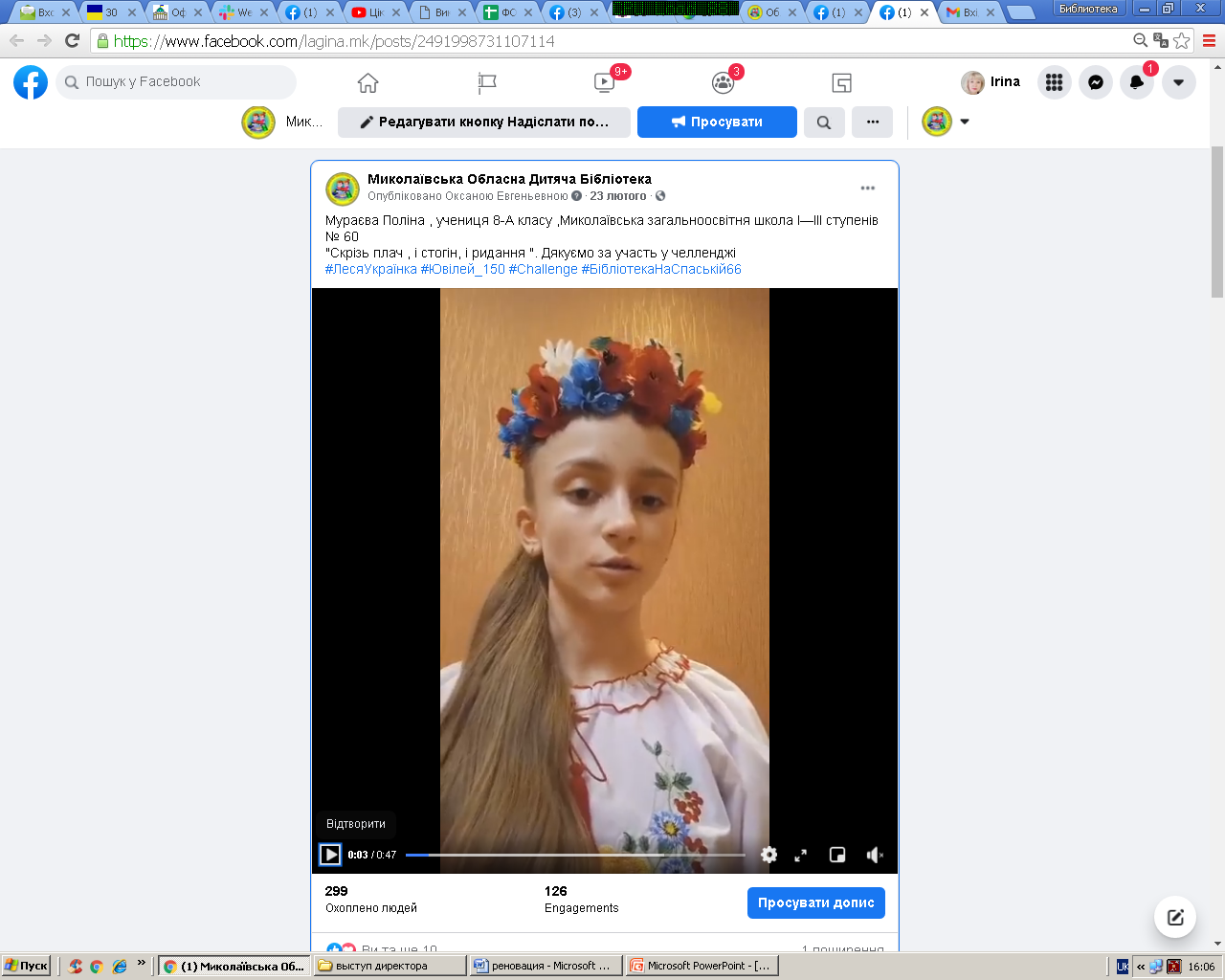 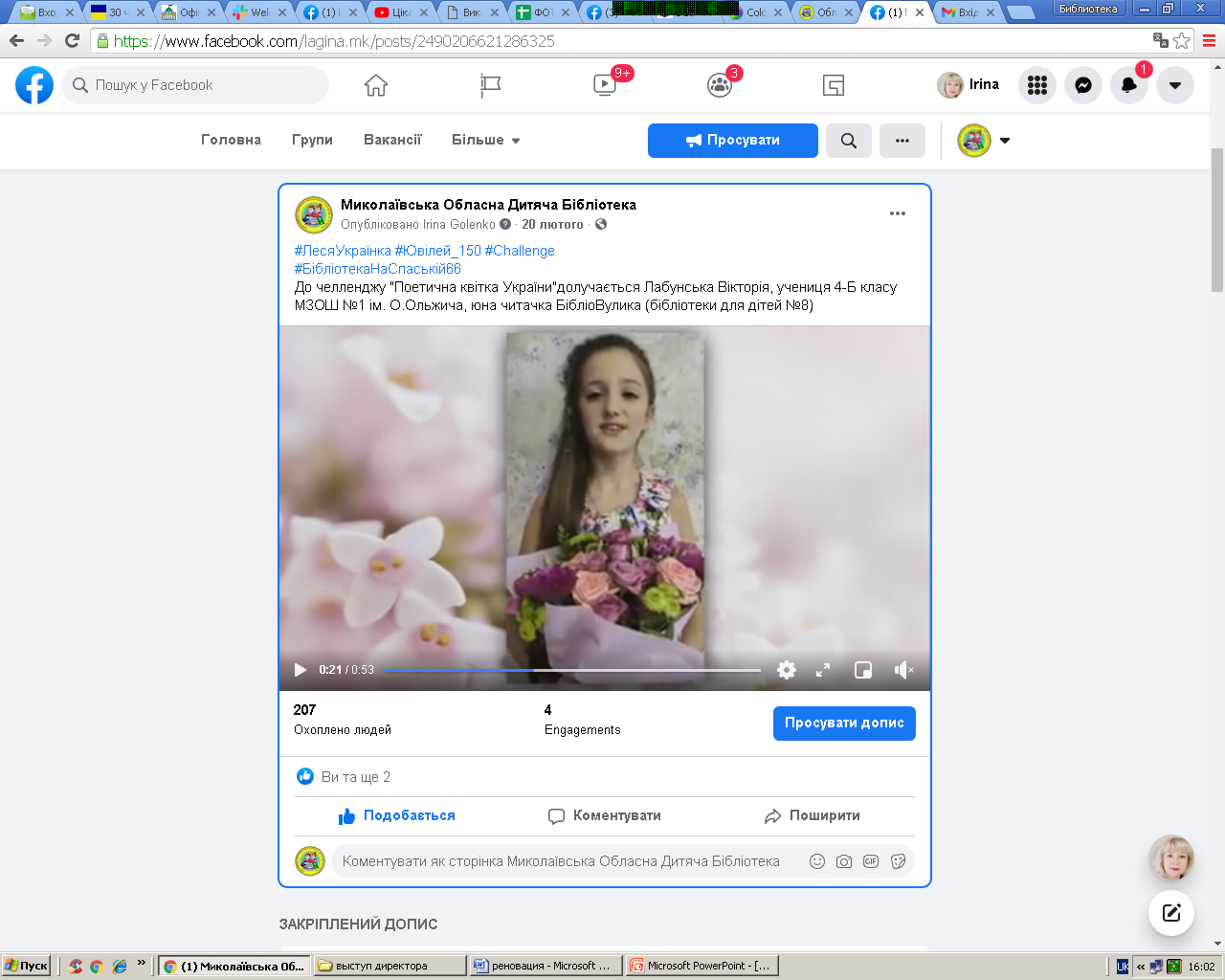 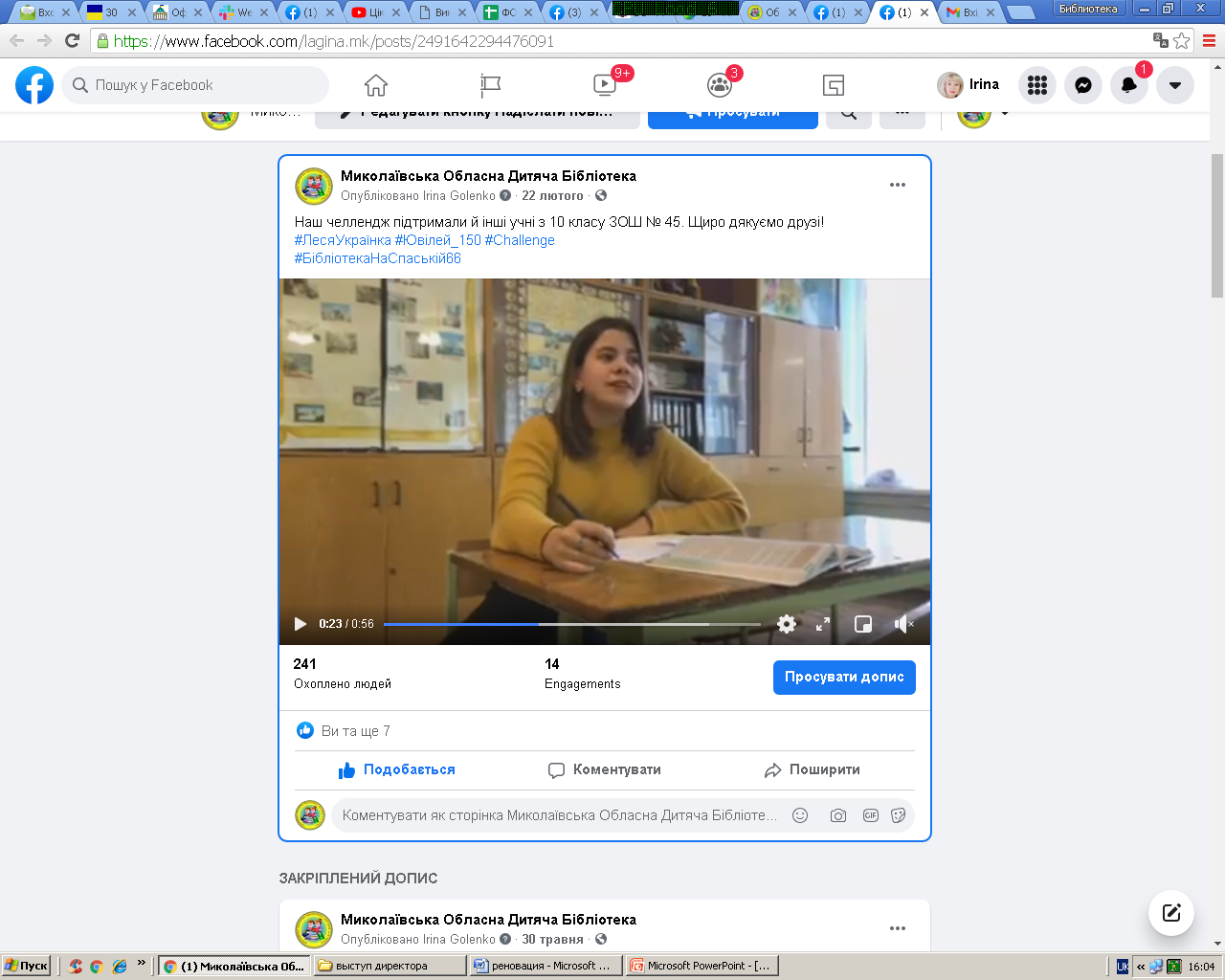 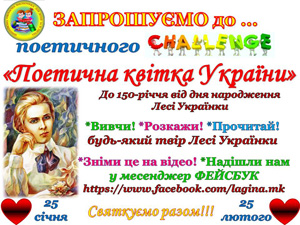 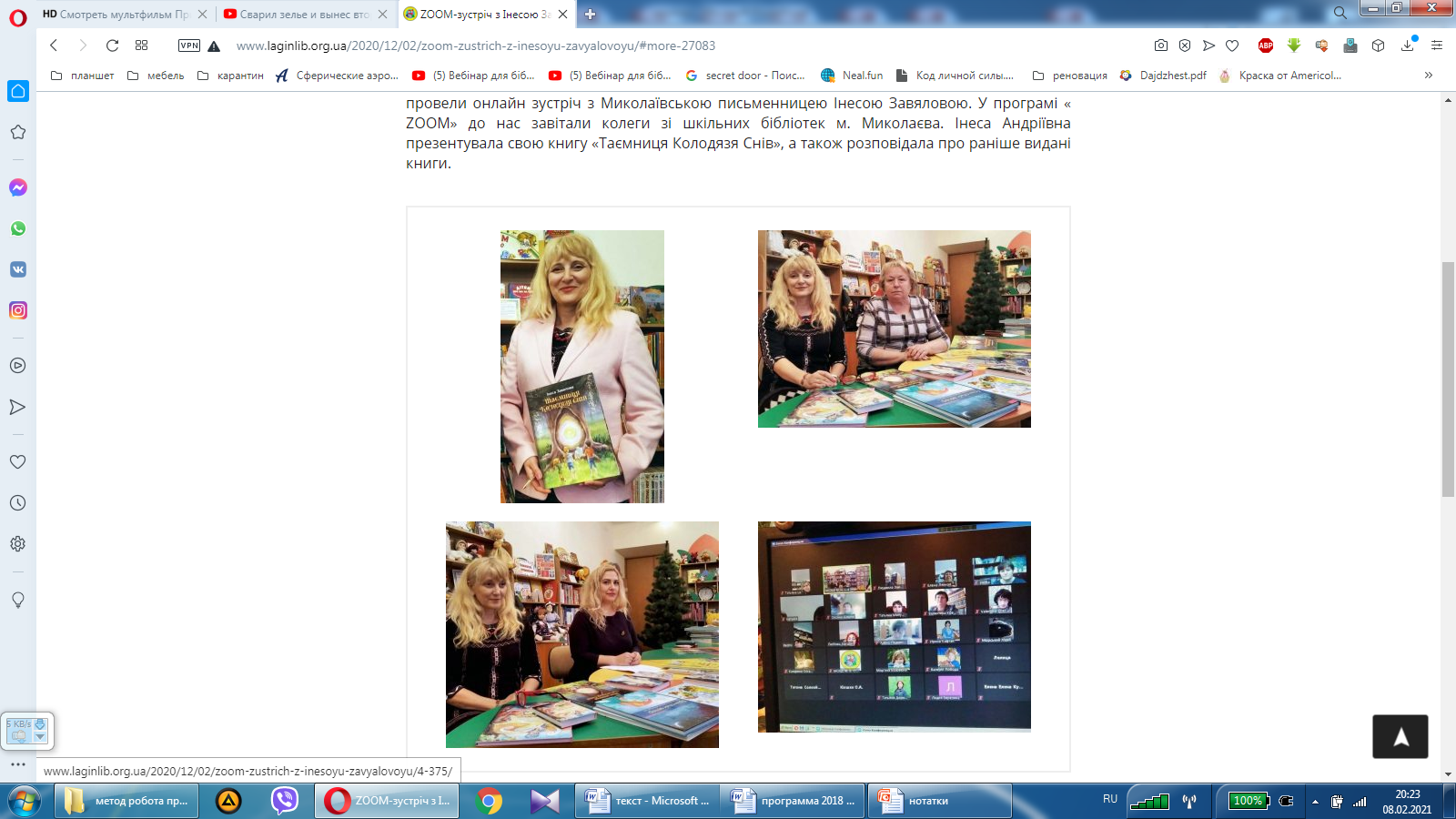 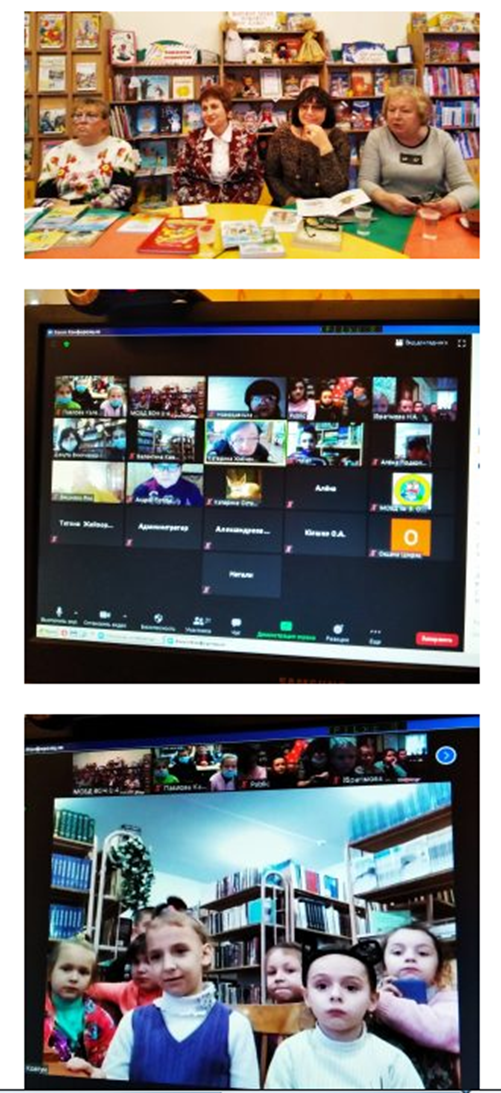 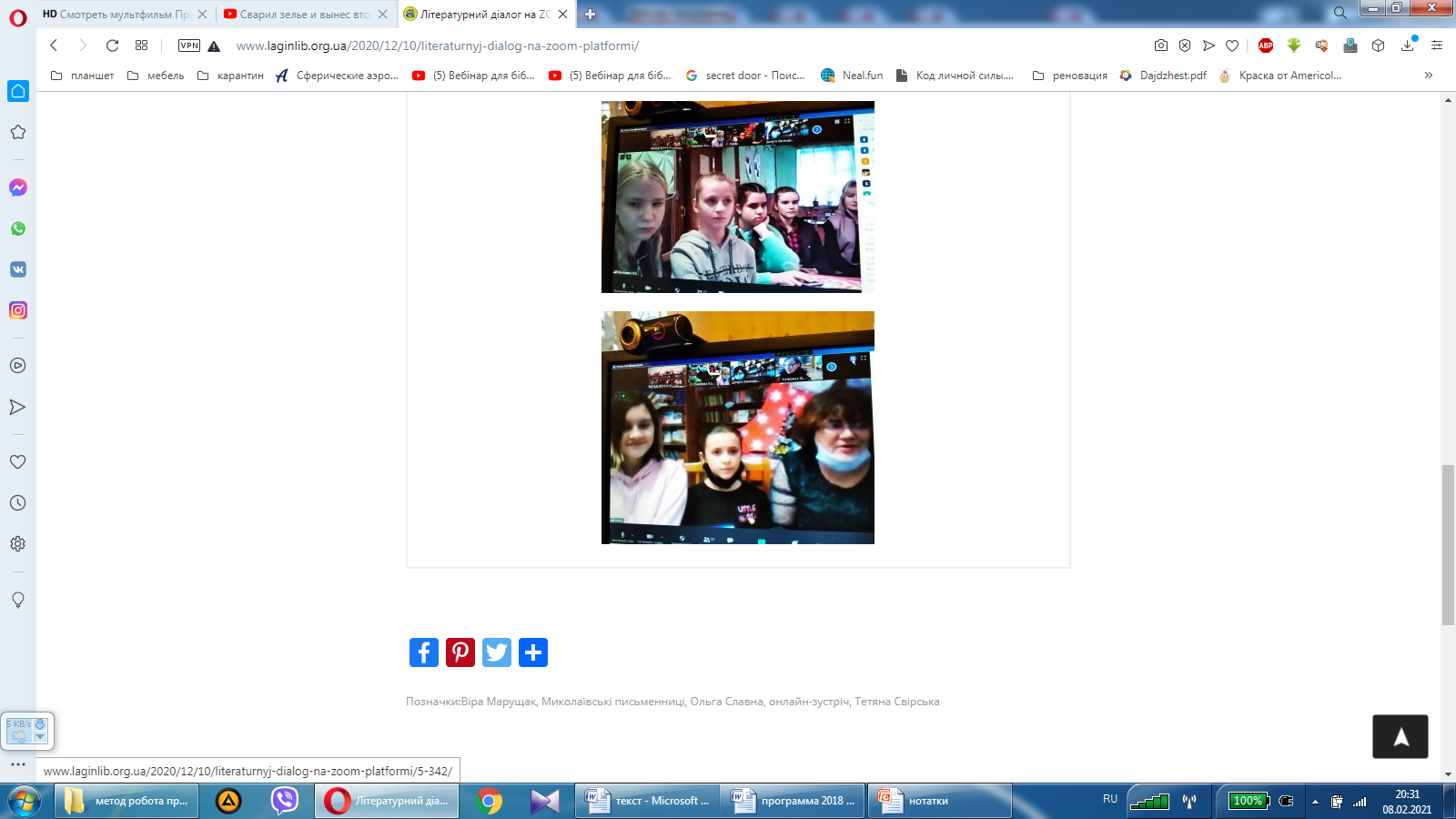 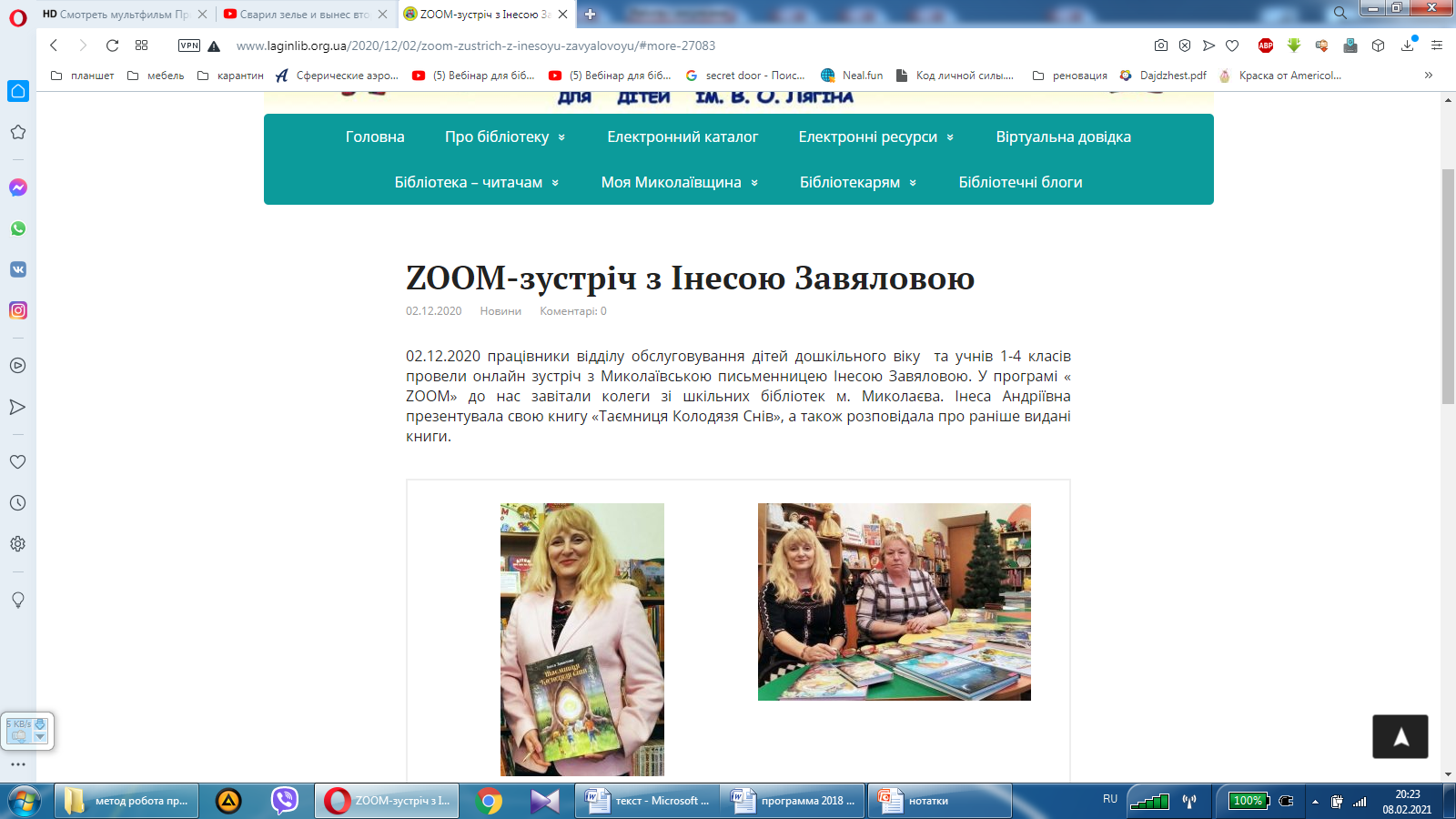 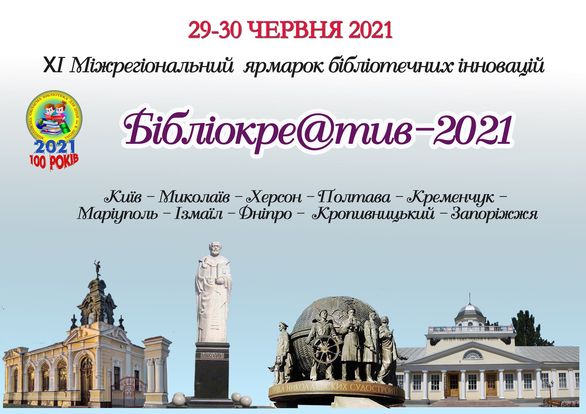 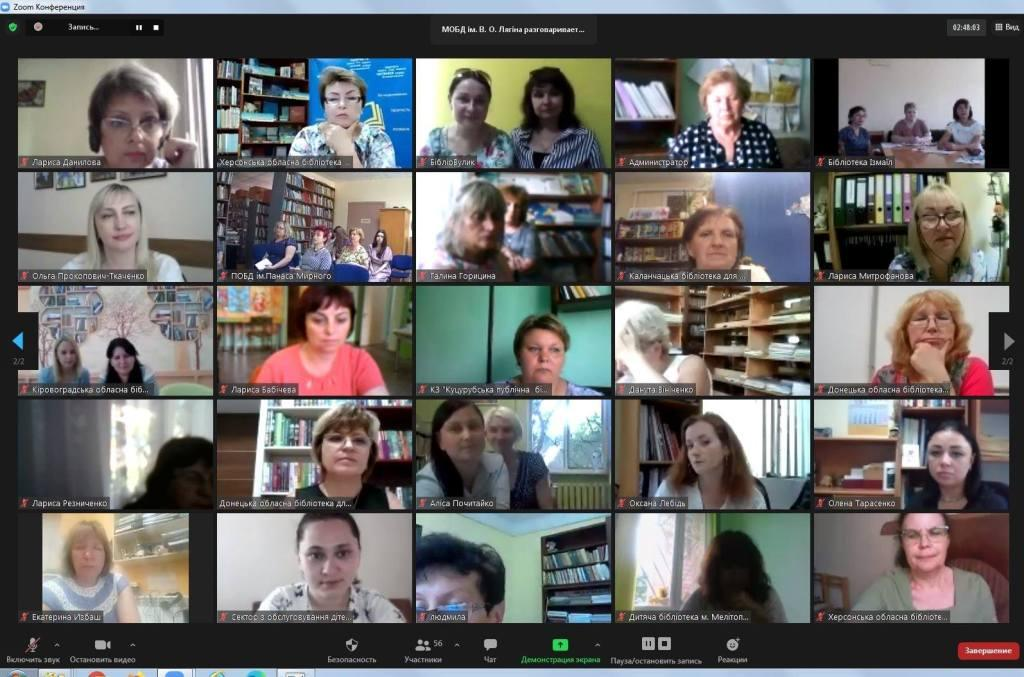 http://www.laginlib.org.ua/
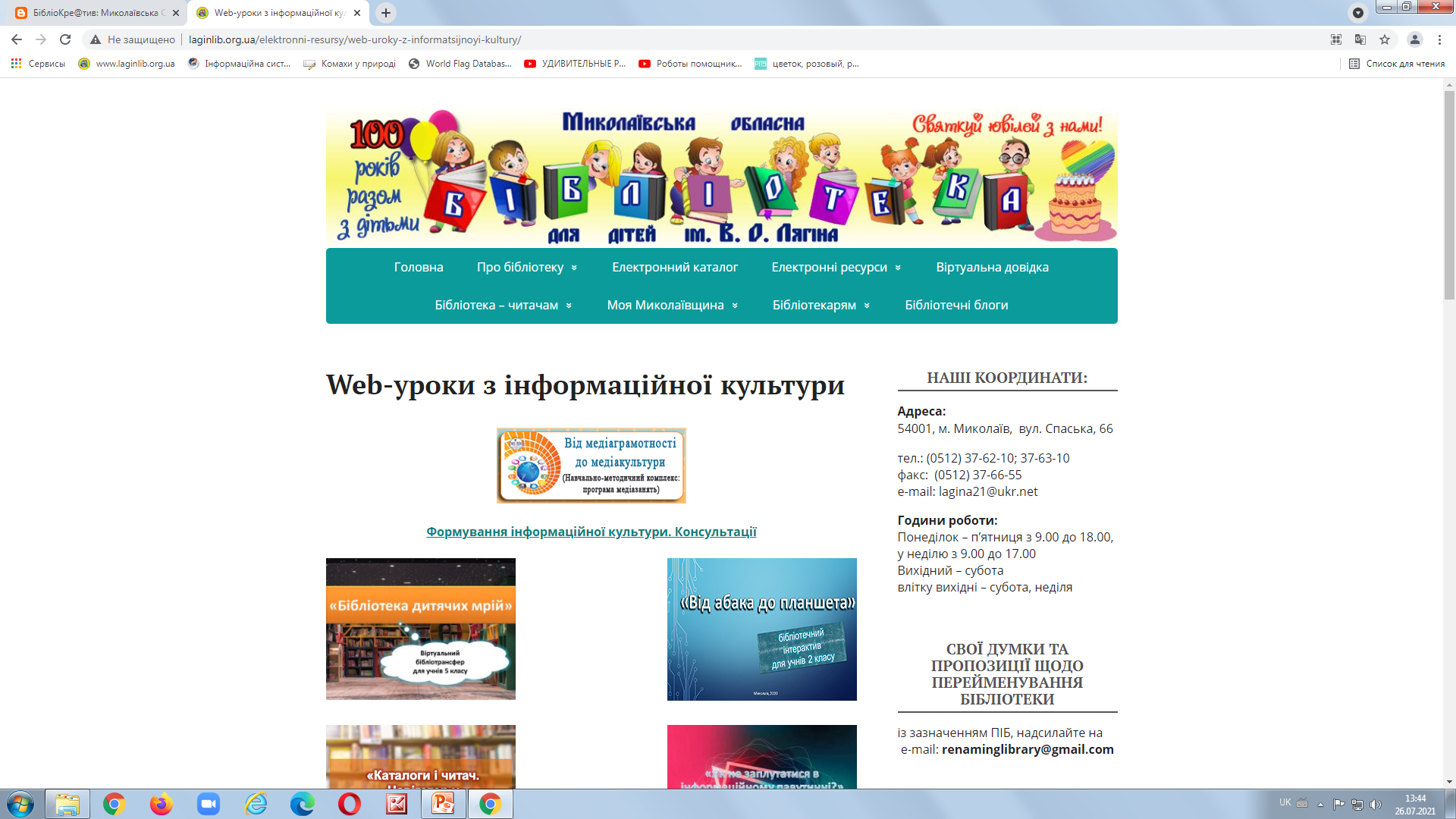 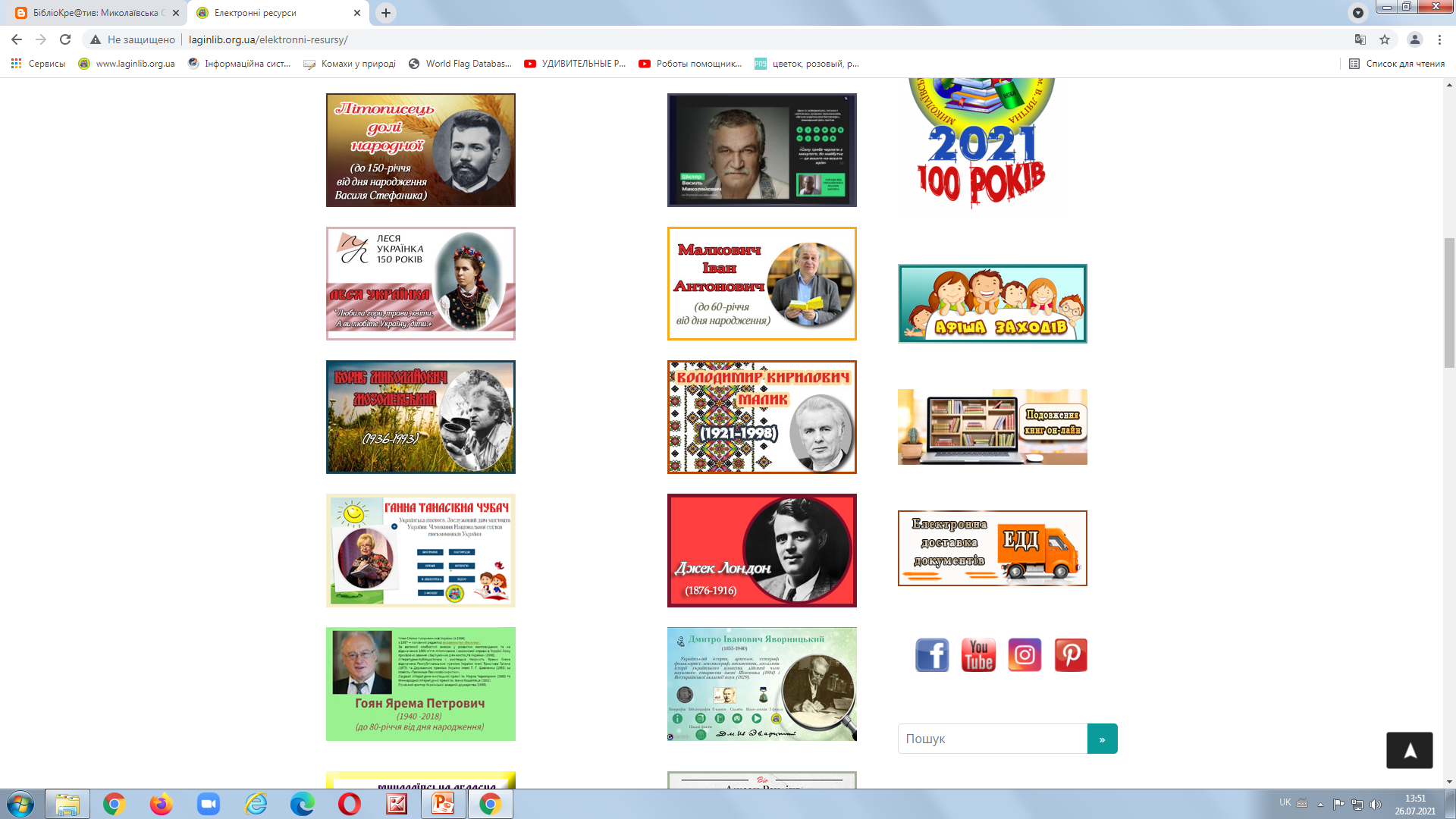 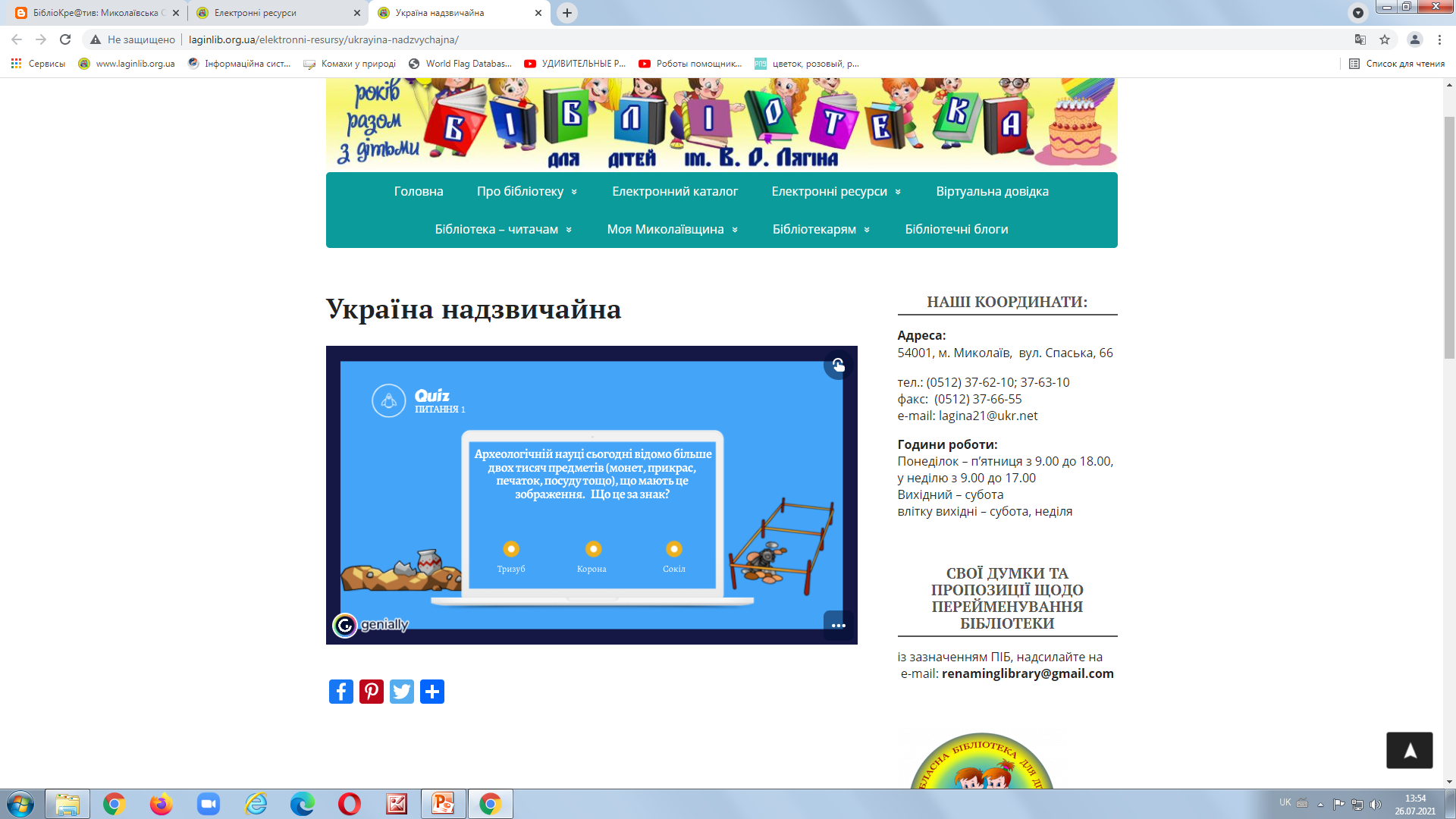 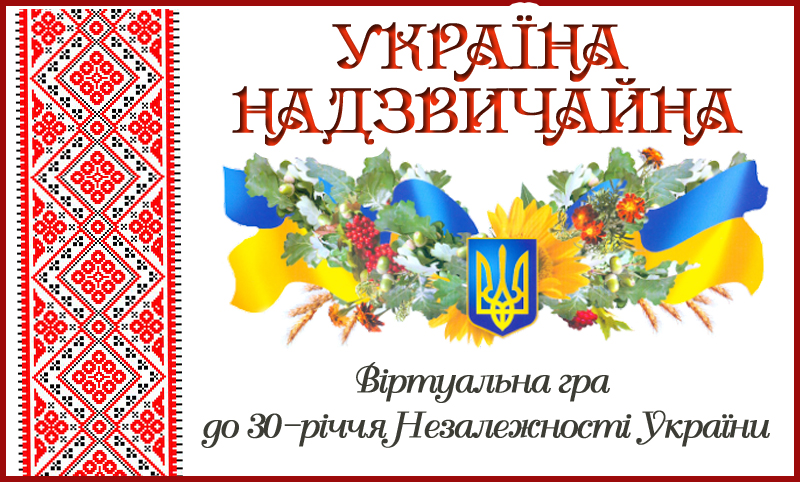 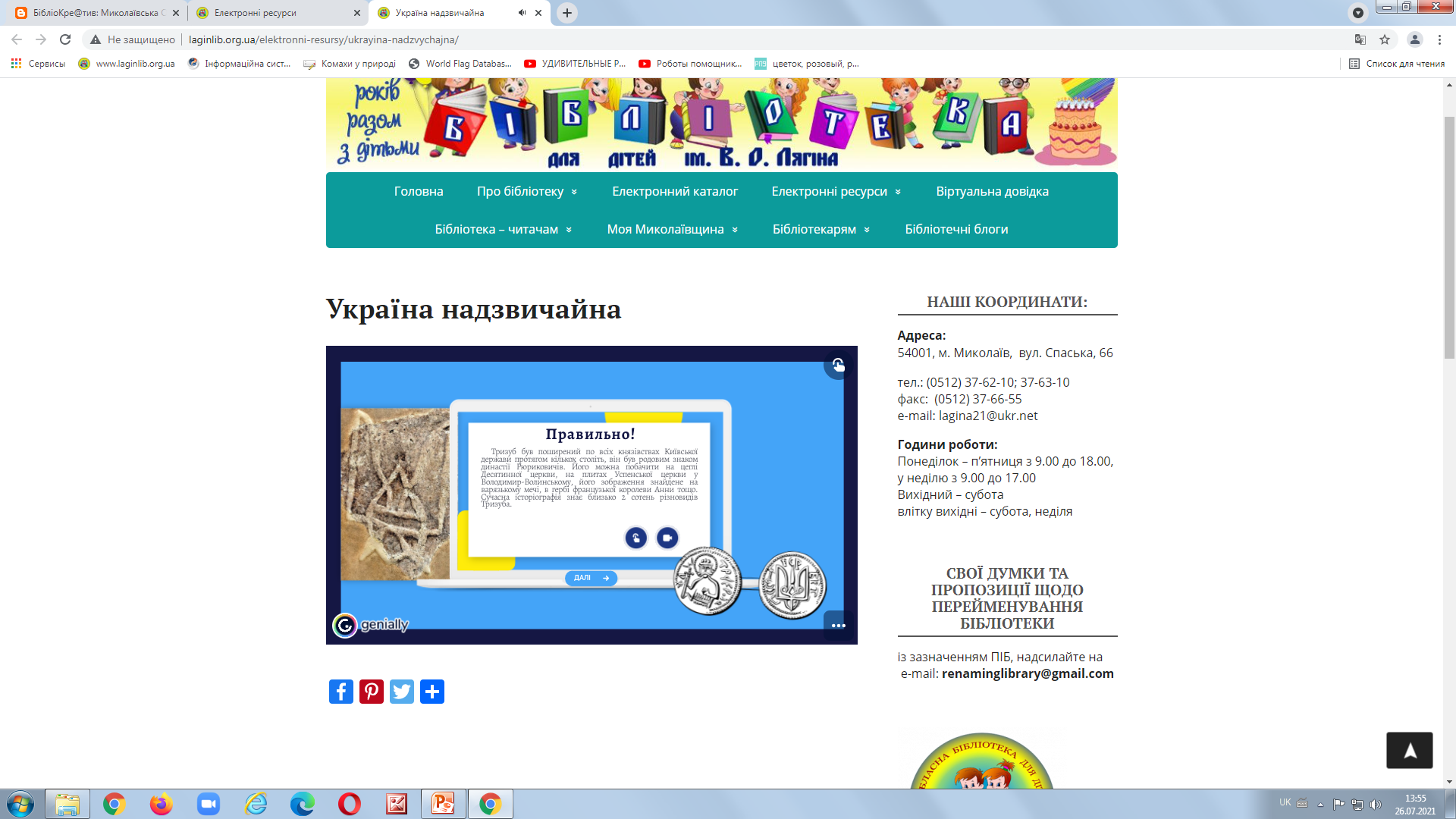 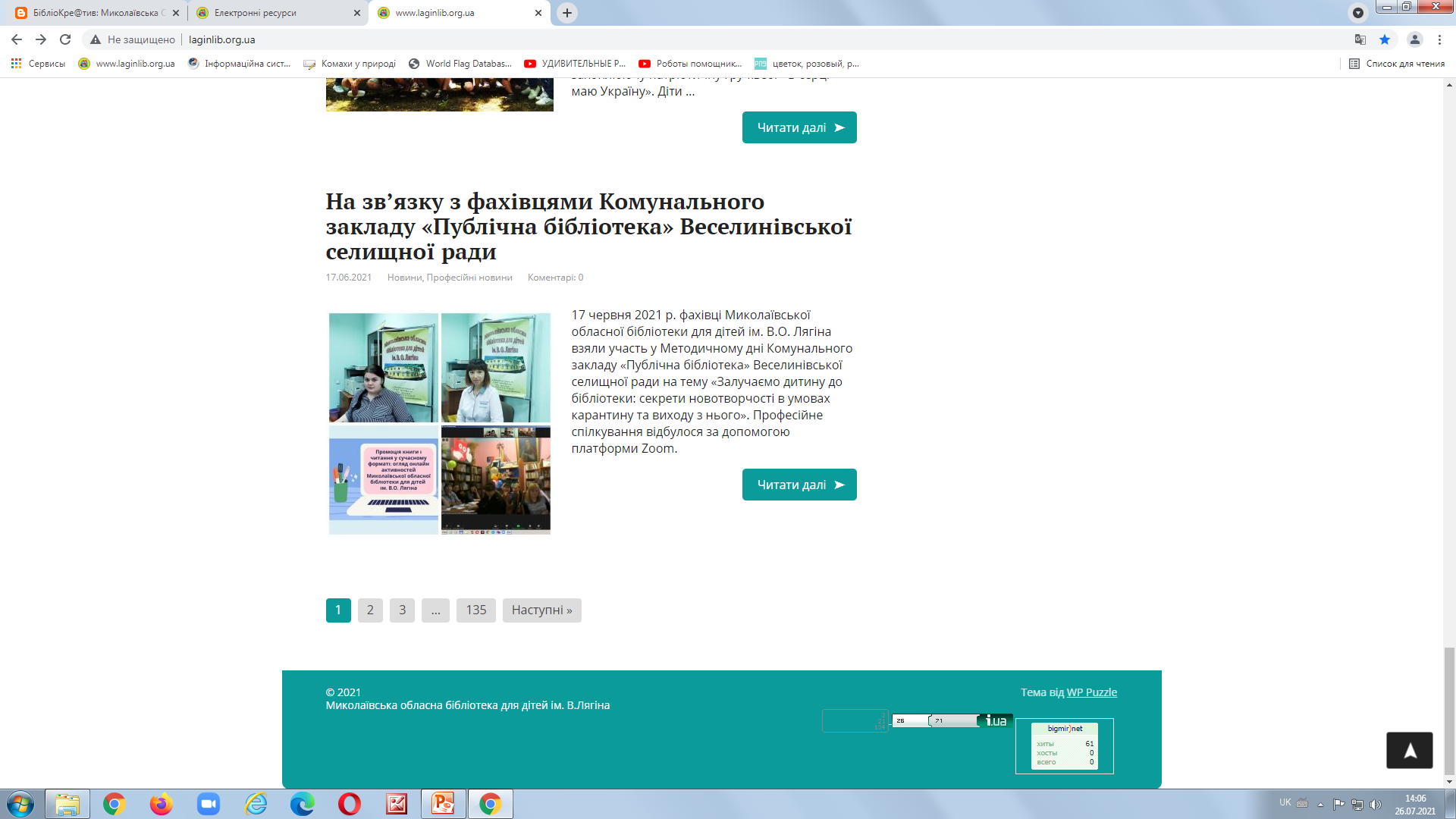 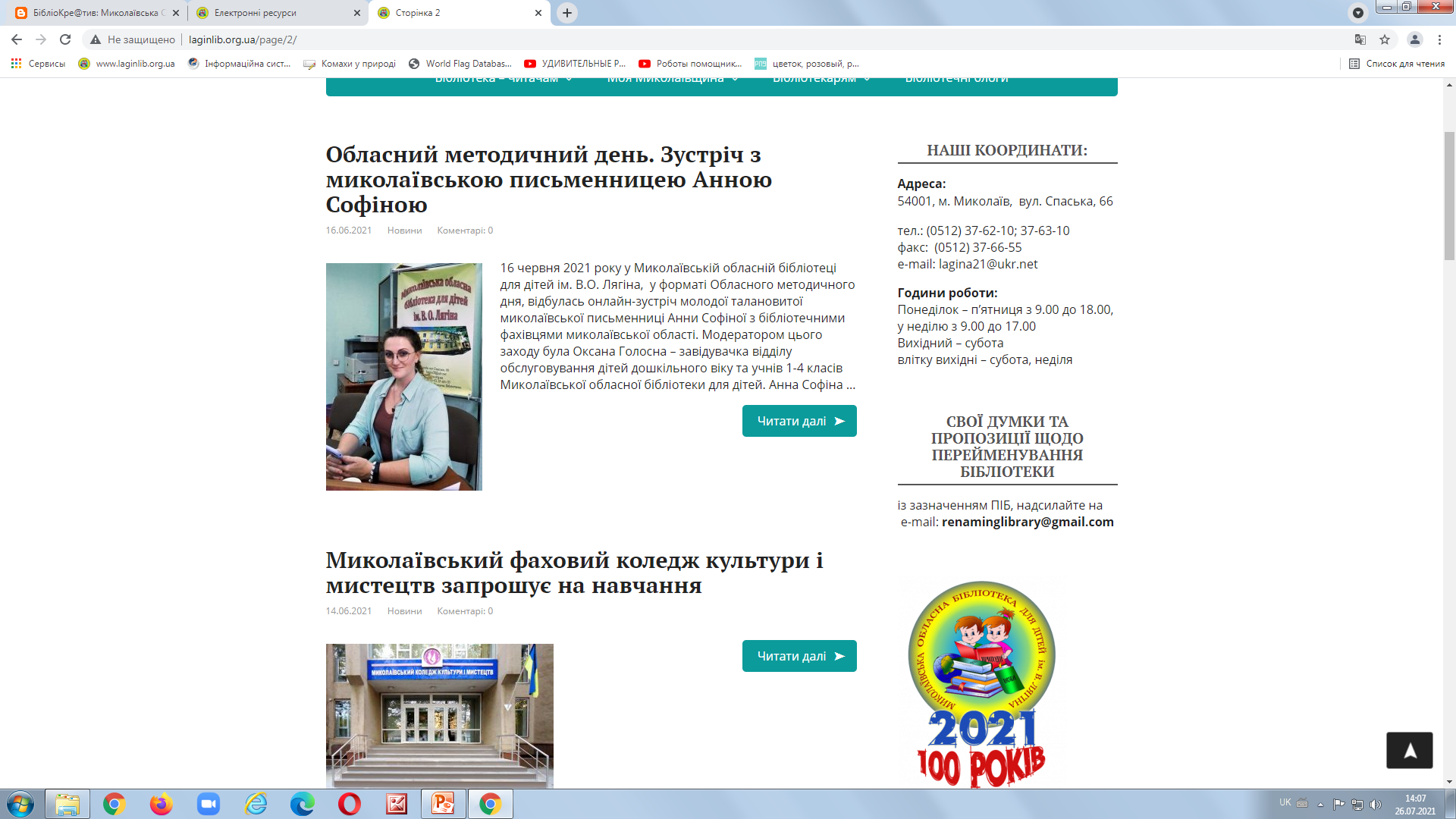 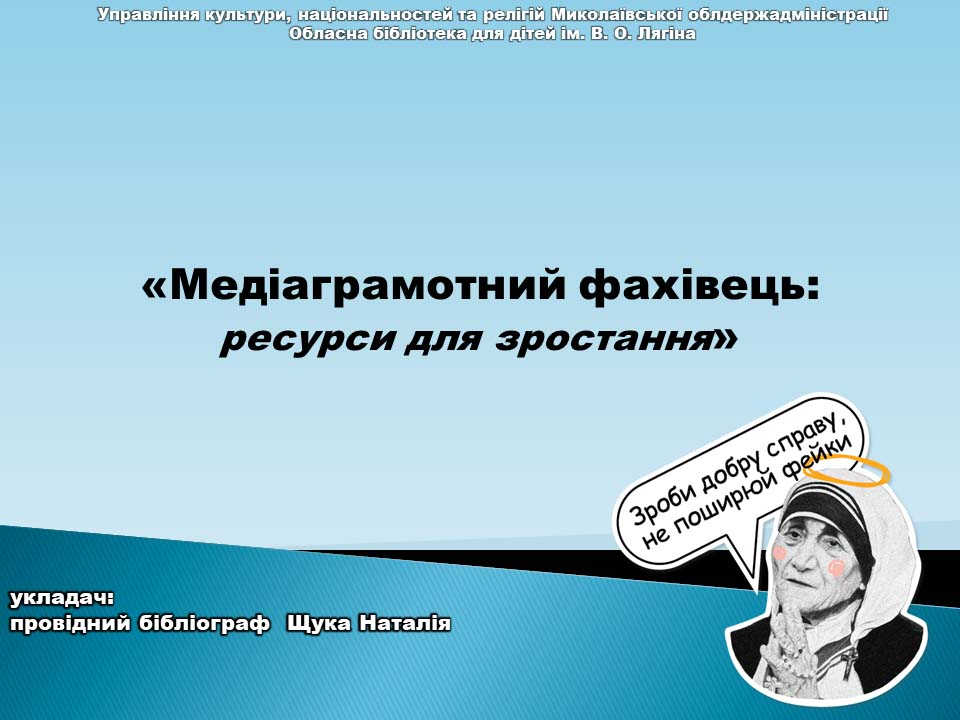 Дякую за увагу!